Absher Construction Company
Current bid opportunities – march 2022
Current Bid Opportunities
Bellwether Greenwood Apartments
100% SD documents
58 units ; (2) 3-story buildings ; 46,000sf total
Low-income / workforce housing
~$15M
Budgetary proposals due March 3rd (not final sub pricing)
Contact Absher’s Lead Estimator for future bid opportunities: 
Lead Estimator Ryan Sours
	 Ryan.Sours@Absherco.com
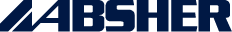 Current Bid Opportunities
Pierce College STEM
GMP budget, next iteration will be final bid for subs
55,000sf
New building - Labs, classrooms, faculty offices, study space
~$35M
Subcontractor proposals due March 7th
Contact Absher’s Lead Estimator for additional bid information:
Lead Estimator Kurt Balmer
Kurt.Balmer@Absherco.com
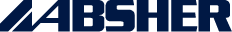 Current Bid Opportunities
Chambers Bay Resort 
Site development
65,000sf
Budgetary proposals due mid-March
Contact Absher’s Lead Estimator for future bid opportunities: 
Lead Estimator Ryan Sours
	 Ryan.Sours@Absherco.com
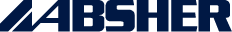 Current Bid Opportunities
Tacoma Town Center Buildings 3&4 
Final GMP Pricing (selecting subs on this round)
~$75M
Multi-family mixed use
Awaiting drawings, final estimates likely due late March, possibly early April
Contact Absher’s Lead Estimator for future bid opportunities: 
Lead Estimator Jeremy Ackerman
Jeremy.Ackerman@Absherco.com
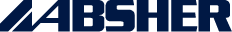 Additional Opportunities and Events
Redmond Senior & Community Center 
1st round of bidding opportunities mid-April
~$37M
52,000 SF, new community center
Project Virtual Networking Event
March 22, 2022/3:00 p.m. to 4:00 p.m.
Contact: Stephanie.Caldwell@Absherco.com to receive meeting link.
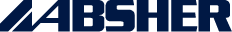 General Information Contact
Stephanie Caldwell
Director of Diversity, Equity, and Community Engagement
Stephanie.Caldwell@Absherco.com
(253) 446-3457
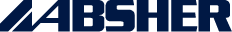